Trendi poučevanja računalništva in informatikev Sloveniji, Evropi in širše
Andrej Brodnik, UL FRI
Poskusimo s tole »igrico«
1  2  3  4  5  6  7  8  9 10
32 26 52 68 75 33  7 17 66 93
Andrej Brodnik, 120823
Trendi poučevanja RIN
1
Računalništvo in informatika
angleščina: Computer Science
francoščina: informatique
nemščina: Informatik
italijanščina: informatica
švedščina: datavetenskap – (podatkoslovje)
ruščina: информатика
...
Andrej Brodnik, Pedagoška delavnica 120608
RIN v OŠ in SŠ v Sloveniji, Evropi in širše
2
The Royal Society: Shut down or restart? The way forward for computing in UK schools. The Royal Society, januar 2012. http://royalsociety.org/uploadedFiles/Royal_Society_Content/education/policy/computing-in-schools/2012-01-12-Computing-in-Schools.pdf. (The Royal Society)



This report analyses the current state of Computing education in schools and sets out a way forward for improving on the present situation. With support from the Royal Academy of Engineering and others the Royal Society has used its ‘convening’ role to bring together a wide range of distinguished Computer Scientists and stakeholders to explore problems and propose solutions.

Paul Nurse 
President of the Royal Society
Andrej Brodnik, 120823
Trendi poučevanja RIN
3
Kako izgleda RIN v šoli?
(The Royal Society).
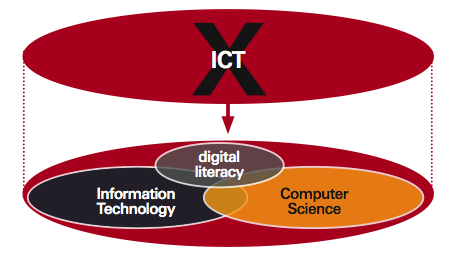 Andrej Brodnik, 120823
Trendi poučevanja RIN
4
Kje je problem
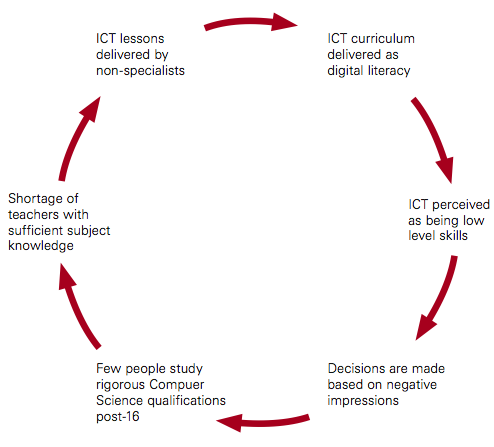 Učenje računalništva in informatike naj bi razvilo mlade ljudi v razvijalce in tvorce tehnologije in ne samo uporabnike tehnologije – pristop, ki poudarja ustvarjalnost in izraznost ter ne samo produktivnosti.
Andrej Brodnik, 120823
Trendi poučevanja RIN
5
Slovenija
Osnovna šola:
izbirni predmeti: Urejanje besedil; Računalniška omrežja; Multimedija
Srednja šola:
odvisno od vrste srednje šole: gimnazija, tehniške gimnazije, poklicne šole
Andrej Brodnik, 120823
Trendi poučevanja RIN
6
OŠ
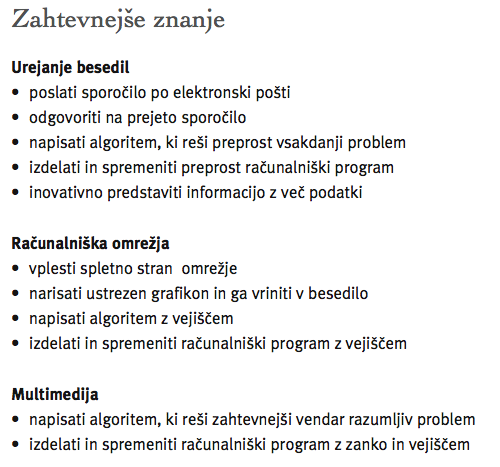 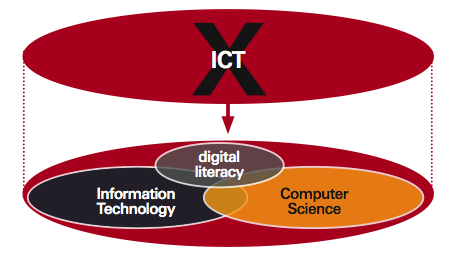 Andrej Brodnik, 120823
Trendi poučevanja RIN
7
Tehniška gimnazija
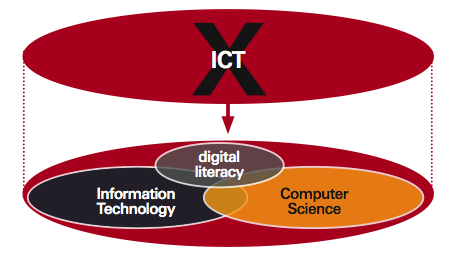 izbirni predmeti (70 ur je 1 ura na teden celo leto):
Računalniški sistemi in omrežja (210 ur): Arhitektura računalniških sistemov, Računalniška omrežja, Operacijski sistemi, Napredno programiranje, zaščita podatkov
Računalništvo (280 ur, maturitetni predmet): Arhitektura računalniških sistemov, Računalniška omrežja, Operacijski sistemi, Programski jeziki in programiranje, Podatkovne baze, Informacijski sistemi
Laboratorijske vaje (210 ur)
Andrej Brodnik, 120823
Trendi poučevanja RIN
8
Splošna gimnazija
Informatika (70 ur, obvezni predmet; 210ur, izbirni predmet; 70+210ur, maturitetni predmet)
splošna znanja: Osnove informatike, Digitalna tehnologija, Predstavitev informacij
posebna znanja: Predstavitev informacij, Obdelava podatkov
Andrej Brodnik, 120823
Trendi poučevanja RIN
9
Splošna gimnazija
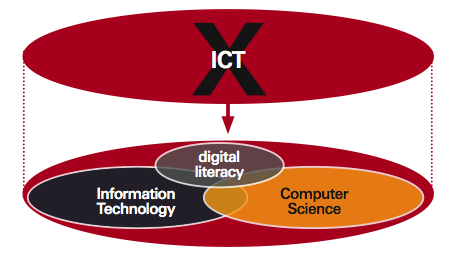 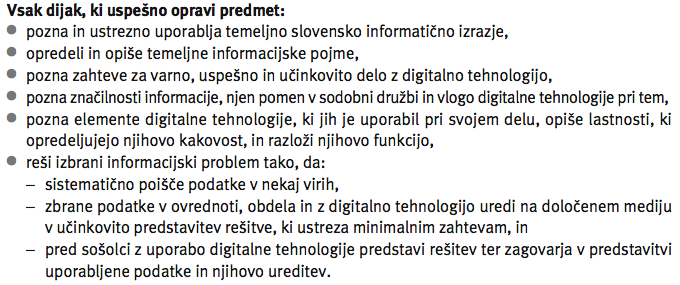 Andrej Brodnik, 120823
Trendi poučevanja RIN
10
Splošna gimnazija
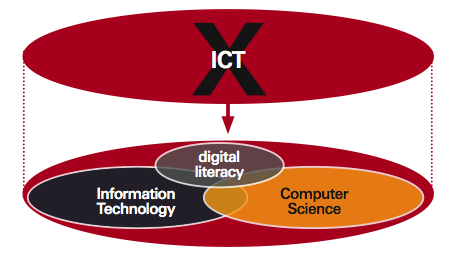 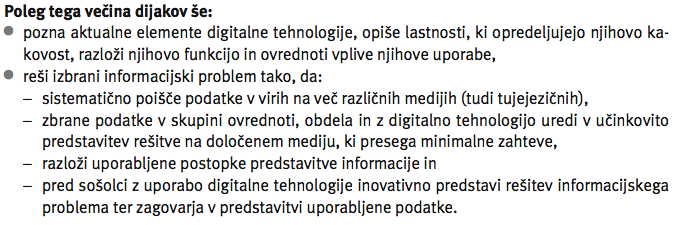 Andrej Brodnik, 120823
Trendi poučevanja RIN
11
Splošna gimnazija
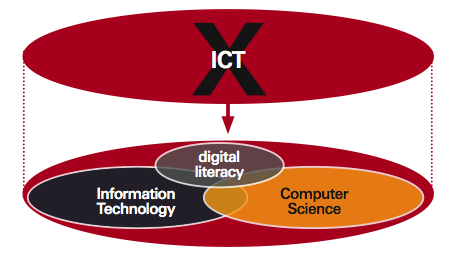 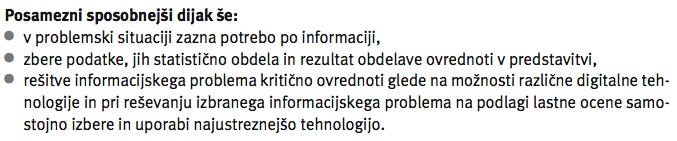 Andrej Brodnik, 120823
Trendi poučevanja RIN
12
Slovenske uvrstitve na IOI
2011 – Tajska: (308 tekmovalcev, 79 držav)
medalje: 1 bronasta		79. mesto – v 1/4
po skupnem številu točk		57. država – v 3/4 
po povprečju na tekmovalca	58. država – v 3/4
samo najboljši tekmovalec	39. država – v 2/4
samo najslabši tekmovalec	56. država – v ¾
Kanada, Univerza v Waterlooju: 25 zaposlenih v The Centre for Education in Mathematics and Computing, http://cscircles.cemc.uwaterloo.ca/
Andrej Brodnik, 120823
Trendi poučevanja RIN
13
Slovenske uvrstitve na IOI (nadalj.)
1989 – Bolgarija: NP
1990 – Belorusija: NP
1991 – Grčija: NP
1992 – Nemčija: ni sodelovala
1993 – Argentina: ni podatka
1994 – Švedska: brez medalje
1995 – Nizozemska: ni podatka
1996 – Madžarska: 2 bronasti
1997 - Južna Afrika: 1 bronasta
1998 – Portugalska: 1 bronasta
1999 – Turčija: 1 bronasta
2000 – Kitajska: ni podatka
2001 – Finska: ni podatka
2002 - Južna Koreja: 1 bronasta
2003 – ZDA: 3 bronaste
2004 – Grčija: 1 bronasta
2005 – Poljska: ni podatka
2006 – Mehika: 2 bronasti
2007 – Hrvaška: 1 bronasta
2008 – Egipt: 1 bronasta
2009 – Bolgarija: brez medalje
2010 – Kanada: 1 srebrna
2011 – Tajska: 1 bronasta
Andrej Brodnik, 120823
Trendi poučevanja RIN
14
Slovaška
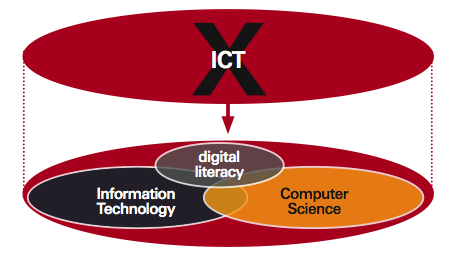 Andrej Blaho, Comenius University, Slovakia
Andrej Brodnik, 120823
Trendi poučevanja RIN
15
[Speaker Notes: It can be instructive]
Avstrija
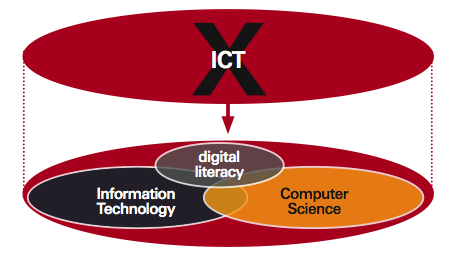 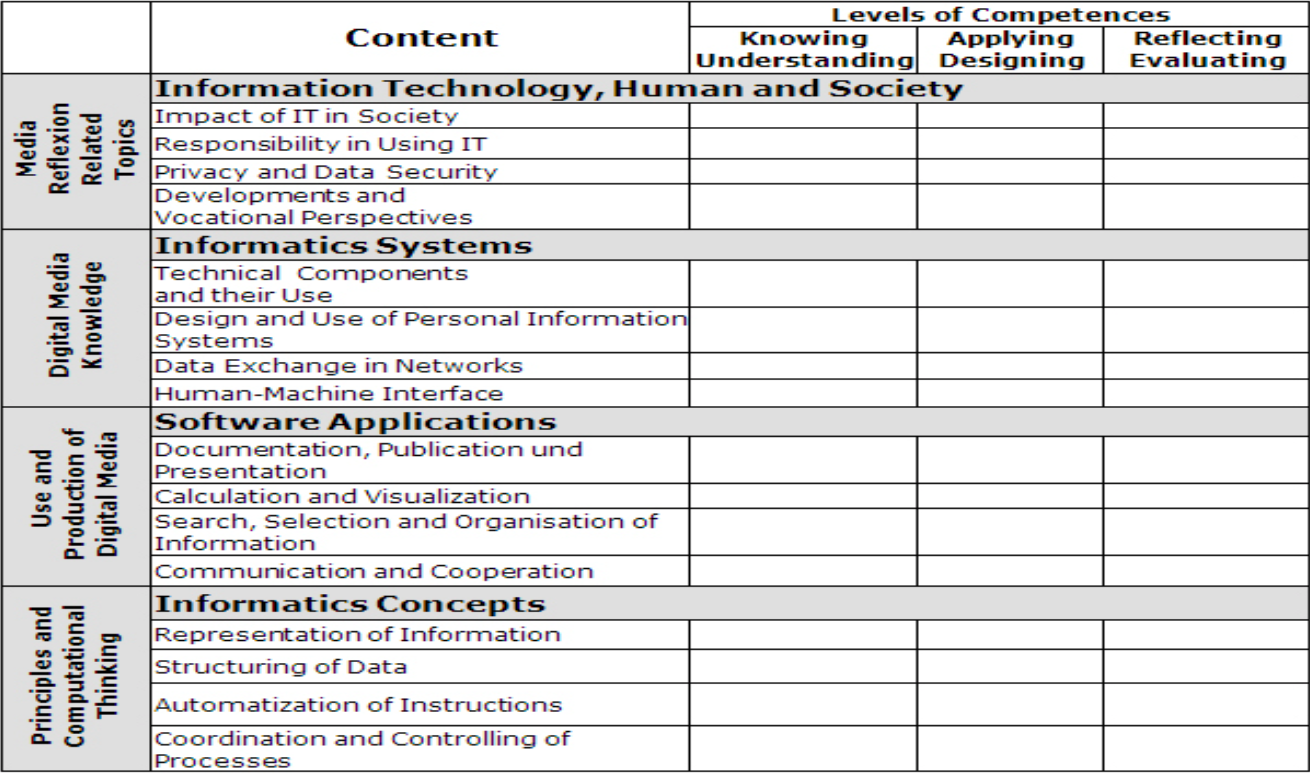 Peter Micheuz/Gerald Futschek: Model for Digital Competence and Basic Informatics Education  in Austria’s Lower Secondary Level
Andrej Brodnik, 120823
Trendi poučevanja RIN
16
The Educational Structure in the Republic of Lithuania (prof.dr. Valentina Dagiene)
HIGHER EDUCATION
UNIVERSITIES
age
grade
ADVANCED VACATIONAL
19
12
VACATIONAL SCHOOL
11
10
17
9
8
BASIC SCHOOL
5
4
11
PRIMARY SCHOOL
7
1
Andrej Brodnik, 120823
Trendi poučevanja RIN
17
Informatics is defined as the science dealing with design, realization, evaluation, use, and maintenance of information processing systems, including hardware, software, organizational and human aspects
Computer
literacy
Informatics
Information
technologies
Information Technology is defined as the technological applications of informatics in society
ICT means the combination of IT with other, related technologies
by UNESCO
Andrej Brodnik, 120823
Trendi poučevanja RIN
18
[Speaker Notes: This definition implies that ICT will be used, applied, and integrated in activities of working and learning on the basis of conceptual understanding and methods of informatics.]
Teaching Informatics /Information Technologies (IT)
Andrej Brodnik, 120823
Trendi poučevanja RIN
19
Distribution themes and time for grades 5-6
Andrej Brodnik, 120823
Trendi poučevanja RIN
20
Distribution themes and time for grades 7-8
Andrej Brodnik, 120823
Trendi poučevanja RIN
21
IT curricula for grades 9-10 and 11-12
Andrej Brodnik, 120823
Trendi poučevanja RIN
22
[Speaker Notes: IT standards and contents of its courses are divided into the main ICT topics as it is shown in Table 1. The intended aims for the 9th-10th and the 11th-12th grades are essentially different. The IT standards for the 9th and 10th grades very precisely define the ICT knowledge and skills the students should obtain. The IT standards for the 11th and 12th grades are combined from two components. The first one describes general ability, while the second one is provided to define the particular achievements related to particular topics and chapters. General ability is rather broad and matches the common goals of the course. The content of curriculum is close to that of European Computer Driving License (ECDL), thus the main stress is placed on the substantial intelligence of ICT and on the formation of practical skills.]
Information Technology Maturity Exams
1995-2002: Informatics Maturity Exam – Scool level
Since 2005: National Information Technologies Maturity Exam (75% on programming – Pascal)
Andrej Brodnik, 120823
Trendi poučevanja RIN
23
Components of curriculum of programming exam
Andrej Brodnik, 120823
Trendi poučevanja RIN
24
IFIP TC3 – ICT and Education
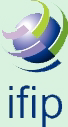 International Federation for Information Processing, deluje v okviru UNESCO
URL: http://www.ifip-tc3.net/
delovne skupine:
osnovno šolstvo (WG 3.5), srednje šolstvo (WG 3.1), visoko šolstvo (WG 3.2); vseživljensko izobraževanje (WG 3.8)
oddaljeno izobraževanje (WG 3.6)
raziskovalna dejavnost (WG 3.3)
strokovni razvoj (WG 3.4)
vodenje in upravljanje (WG 3.7)
digitalna pismenost (SIG 3.9 posebna interesna skupina)
Andrej Brodnik, 120823
Trendi poučevanja RIN
25
IFIP TC3 Strategy Plan
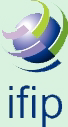 To provide an international forum for educators to discuss research and practice in:
teaching informatics
educational uses of communication and information technologies (ICT) 
To establish models for informatics curricula, training programs, and teaching methodologies.
To consider the relationship of informatics in other curriculum areas. 
To promote the ongoing education of ICT professionals and those in the workforce whose employment involves the use of ICT. 
To examine the impact of ICT on the whole educational environment:
teaching and learning
administration and management of the educational enterprise
local, national and regional policy-making and collaboration.   
To engage with formal and informal learning environments, including homes, communities and the world of work, as characteristics of the knowledge society.
To support the engineering of a more equitable knowledge society.
Andrej Brodnik, 120823
Trendi poučevanja RIN
26
Kje je problem
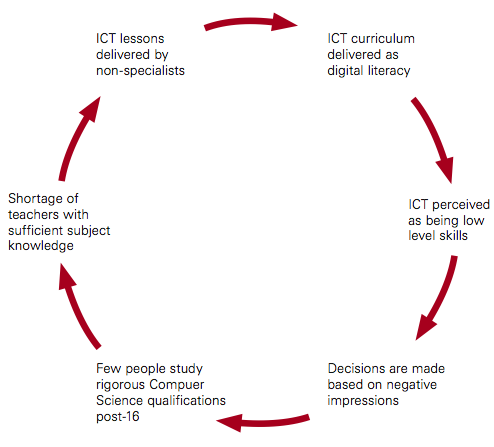 Učenje računalništva in informatike naj bi razvilo mlade ljudi v razvijalce in tvorce tehnologije in ne samo uporabnike tehnologije – pristop, ki poudarja ustvarjalnost in izraznost ter ne samo produktivnosti.
Andrej Brodnik, 120823
Trendi poučevanja RIN
27
Učni načrti in nekateri viri
https://lusy.fri.uni-lj.si/redmine/projects/cs-edu
Osnovna in srednja šola:
ACM K12 kurikulum
UNESCO IFIP kurikulum
IOI Syllabus za mednarodne olimpijade iz računalništva in informatike
Zavod republike Slovenije za šolstvo
CS Teacher Association (http://csta.acm.org/ )
Koli 2011 Working group on Teaching Computing at School / Computing Teacher Education (http://cs.joensuu.fi/kolistelut/index.php/previous-koli-calling-conferences/koli-calling-2011/teaching-workshop-2011)
Čas za ponovni premislek o izobraževanju računalništva in informatike (https://lusy.fri.uni-lj.si/redmine/projects/cs-edu/wiki/%C4%8Cas_za_ponovni_premislek_o_izobra%C5%BEevanju_ra%C4%8Dunalni%C5%A1tva_in_informatike)
Univerza: ACM kurikulum
Andrej Brodnik, 120823
Trendi poučevanja RIN
28
In naša igrica?
Računalniško razmišljanje
Computational thinking
1  2  3  4  5  6  7  8  9 10
32 26 52 68 75 33  7 17 66 93
3  2  5  7  8  4  0  1  6  9
+1
4  3  6  8  9  5  1  2  7 10
1  2  3  4  5  6  7  8  9 10
 7 17 26 32 33 52 66 68 75 93
Znanje uporabe pralnega praška še ni znanje kemije.
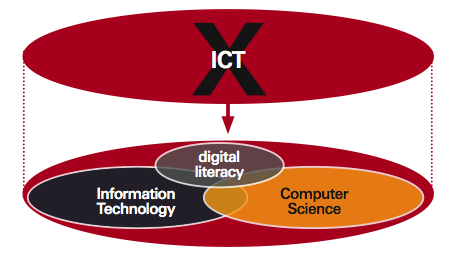 Hvala!
Andrej Brodnik, 120823
Trendi poučevanja RIN
29